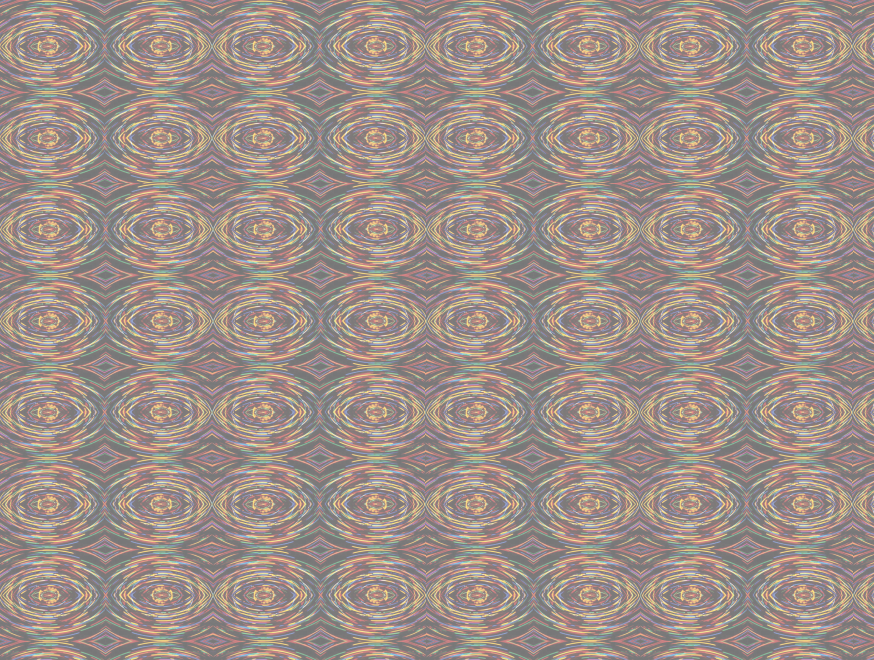 Chapter 11GROUP DECISIONSUPPORT SYSTEMS
Decision Support Systems 
For Business Intelligence
Design Insights
Collective rationalization is the characteristic that allowed North American automobile executives to agree upon two “facts” about the consumers in the 1970s.  In particular, the executives agreed that (a) only a small segment of North American automobile buyers would, in fact, purchase Japanese-manufactured automobiles and (b) North American consumers would be willing to tolerate a per gallon gas price of over $2.50.  It is likely that at least one of those executives had concerns about the validity of these two assumptions and their impact upon the automobile design decision making process.  However, he or she may have been hesitant to express concerns in a meeting where others perceived the assumptions to be true.  This was groupthink and it had a remarkably negative impact upon the North American automobile industry. Over time, the American automobile industry has repeated this mistake multiple times.
Design Insights
Group decision making is supposed to provide a richer pool of knowledge and experience and therefore better choices.  Research has shown that groups that share unique information, that which is known only to a few members, rather than to discuss information shared by most or all of its members, tend to make better decisions.  Further groups that talk to each other more make better decisions.  Unfortunately, a meta-analysis of 72 studies, involving 4,795 groups and over 17,000 individuals showed that groups tend to spend most of their time discussing the redundant information shared by most members, rather than discussing information known only to one or a minority of members.  In addition, the analysis found that groups that talked more tended to share less unique information.  The problem seems particularly bad when groups seek a consensus opinion or judgment rather than solving a problem for which a correct answer exists.   There is good news however.  Groups benefitted improved both their unique information sharing and the range of discussions among group members  when the group was more focused and highly structured.  Such structure can be created when using a GDSS to manage the meeting.
DSS in Action
Many companies are going beyond simple document sharing, deploying such programs on an enterprise-wide basis and using repository-based groupware as databases, internal communications networks and work-flow systems.    Many companies are using groupware products to spearhead efforts to reengineer the way they do business.  For example, a Wall Street investment firm used groupware to help prepare the final details of a merger and acquisition deadline.  It became clear to this management that they could not finish those details without help at 3 p.m. the day before the proposal was due.  This company contracted with Coopers & Lybrand to finish the proposal by 9 am the next morning.  

Using Lotus Notes, Coopers & Lybrand met their needs.  At the end of the day for the Dallas office of Coopers & Lybrand,  management handed the work to the San Francisco office.  These employees worked on the project until the end of their work day when they, in turn, passed the project to the Sydney office.  Sydney employees eventually passed the work to the London office which, in turn passed it to the New York office, which eventually returned the work to the Dallas office for presentation to the client at the originally scheduled time (i.e., the next morning).
DSS in Action
The NATO Research and Technology Organization (RTO) sponsored a workshop for national security executives, scientists, engineers and technologists from 13 countries to develop a list of high impact research and technology areas to combat terrorism and to facilitate multi-national exchange of ideas for combating terrorism.  The participants were broken down into four groups based on topics:  Indications and Warnings, Survivability and Denial, Consequence Management and Recovery, Attribution and Counter Actions.

Using GroupSystems, four workgroups brainstormed ideas, discussed strategies, and prioritized their recommendations using a variety of collaborative technologies and techniques. 

They used GroupSystems to list ideas, expand and discuss these ideas, evaluated the impact of the projects, and prioritize R&D projects. After completing these general “brainstorm-organize-prioritize process” sessions, they then presented their recommendations in a plenary session during the final day of the workshop.

On the day after the workshop, the RTO cadre and the facilitators worked in an electronic meeting environment to integrate the various briefings, lists, charts, notes, and recommendations into a consolidated report.